أكثر 5 حوادث متعلقة بمخالفة القواعد الذهبية  وثائق المصادر
مجموعة دمج الصحة والسلامة والأمن والمجتمع والبيئة H3SE
وحدة TCT 2.2
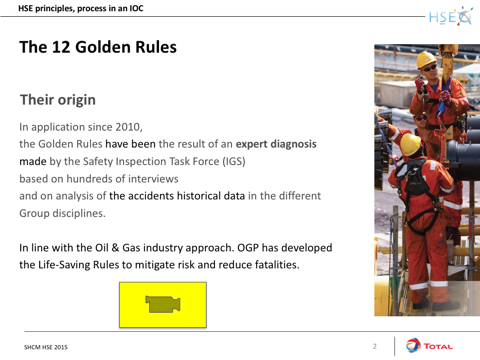 مجموعة دمج الصحة والسلامة والأمن والمجتمع والبيئة H3SE- TCT 2.2 - القواعد الذهبية – الإصدار الثاني
2
توزيع حوادث المجموعة 2010 - 2016- حوادث مع عواقب حقيقية > أو = 4- حوادث ذات احتمالية عالية مع عواقب محتملة > أو = 4
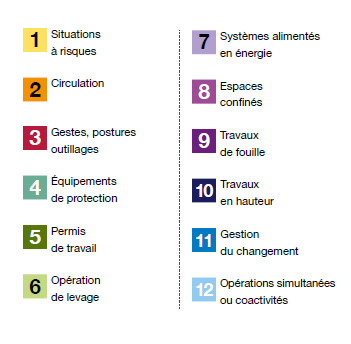 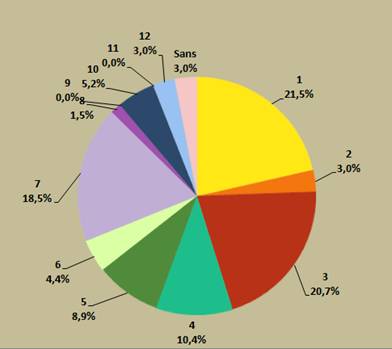 مجموعة دمج الصحة والسلامة والأمن والمجتمع والبيئة H3SE- TCT 2.2 - القواعد الذهبية – الإصدار الثاني
3